TERMO DE ASSENTIMENTO LIVRE 
E ESCLARECIDO
Com você se chama? 
Meu NOME é: 
(INSERIR PESQUISADOR PRINCIPAL).  
Trabalho em um HOSPITAL chamado (inserir instituição proponente). 



Lá tem um estudo bem legal sobre (inserir algumas palavras-chave) e por isso...
Oi!
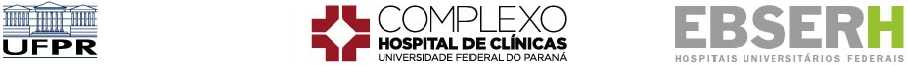 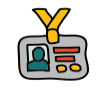 Rubricas:
Participante da Pesquisa (criança)_________
Pesquisador Responsável ou quem aplicou o TCLE________
Versão: 1
Data: ___/____/___
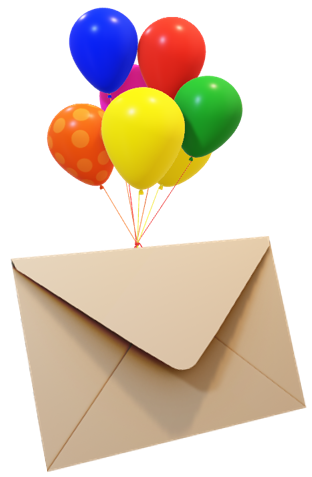 Quero te convidar para participar do meu estudo:
 (completar com título)

VOU CONTAR ALGUMAS COISA SOBRE O ESTUDO PARA VOCÊ DECIDIR SE QUER PARTICIPAR OU NÃO!







QUALQUER DÚVIDA, PODE PERGUNTAR. E PODE FAZER MUITAS PERGUNTAS, NÃO TEM PROBLEMA. 
GOSTAMOS DE RESPONDER!
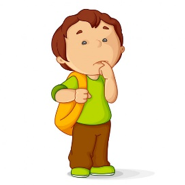 Rubricas:
Participante da Pesquisa (criança)_________
Pesquisador Responsável ou quem aplicou o TCLE________
Versão: 1
Data: ___/____/___
Se você quiser participar, nós iremos:
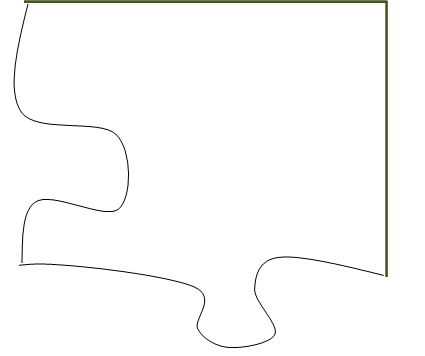 O que acontece na pesquisa?
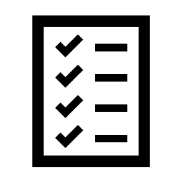 (listar e explicar brevemente em linguagem acessível os procedimentos a serem realizados na pesquisa de forma que o participante possa entender: procedimentos, questionários, entrevistas, testes e exames
caso de houver coleta de material biológico, deve ser informado o tipo de material e como será coletado, o motivo da coleta (que tipo de análise será feita com o material), e o que será feito com o material biológico, após sua utilização (será descartado? armazenado?).
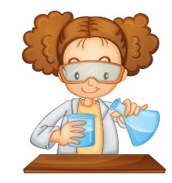 Versão: 1
Data: ___/____/___
Rubricas:
Participante da Pesquisa (criança)_________
Pesquisador Responsável ou quem aplicou o TCLE________
🎯
Esse é o quebra cabeça da pesquisa:
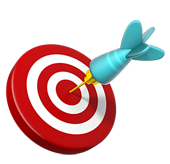 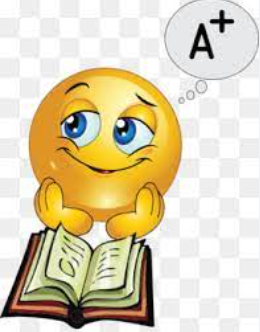 Isso porque (justificativa para sua realização).
Esta pesquisa está sendo feita para (apresentar os objetivos da pesquisa).
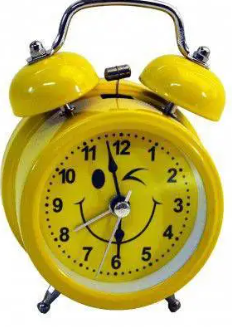 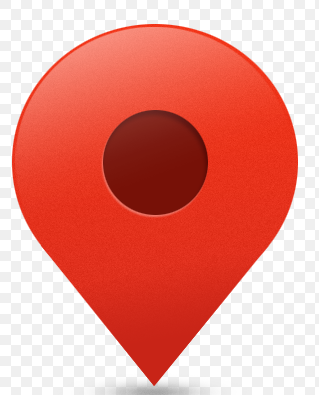 (Descrever o local onde será realizada).
(Indicar o tempo que será necessário para pesquisa; quantas visitas ocorrerão, )
Rubricas:
Participante da Pesquisa (criança)_________
Pesquisador Responsável ou quem aplicou o TCLE________
Versão: 1
Data: ___/____/___
2
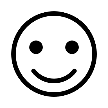 COISAS PARA LEMBRAR
Mas não se preocupe! 
Vamos tomar bastante cuidado. 
Descreva os meios de minimizar os riscos  (“te entrevistaremos num local reservado, adequaremos os móveis ergonomicamente, guardaremos os documentos em envelopes a serem lacrados...) E se algo der errado?: Caso aconteça algo de errado, você receberá todo cuidado sem custo
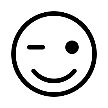 1
3
Quais são os riscos ao participar? 

É importante que você saiba... (descrever detalhadamente os possíveis riscos, prejuízos, desconforto, dor (coleta de material biológico), lesões que podem ser provocados pela pesquisa, mesmo que mínimos como, por exemplo, constrangimento e cansaço. Segundo a CONEP não há pesquisas sem risco)
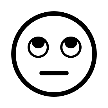 Participar desta pesquisa pode ser bom pois (descrever os benefícios esperados: benefícios diretos para o participante, como por exemplo, benefícios referentes aos procedimentos realizados, acesso a resultados de exames, etc.; e/ou benefícios indiretos, para a sociedade, como avanço nos conhecimentos sobre o que está sendo pesquisado);
Versão: 1
Data: ___/____/___
Rubricas:
Participante da Pesquisa (criança)_________
Pesquisador Responsável ou quem aplicou o TCLE________
5
Rubricas:
Participante da Pesquisa (criança)_________
Pesquisador Responsável ou quem aplicou o TCLE________
Ahhh, uma coisa importante!!
 Você não precisa decidir sozinho/a: para participar, seus responsáveis têm que concordar e deixar.

Outra coisa, você só participa se quiser, mesmo se seu responsável deixar!
E LEMBRE-SE:
Versão: 1
Data: ___/____/___
Rubricas:
Participante da Pesquisa (criança)_________
Pesquisador Responsável ou quem aplicou o TCLE________
Ahhh, uma coisa importante!!
 Em caso de duvidas você ou seus responsáveis podem ligar para o Pesquisador e em caso de duvidas legais para o Comitê de Ética em Pesquisa, conforme abaixo indicado:
Versão: 1
Data: ___/____/___
Gostou? Ficou com alguma dúvida? 
Converse com seus responsáveis e com pesquisadores.
1
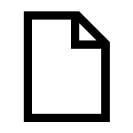 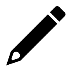 Conta para gente a sua decisão de agora
LEMBRE-SE: 
TUDO BEM SE VOCÊ QUISER OU NÃO QUISER PARTICIPAR!
você não será prejudicado.
Eu_____________________ declaro que tirei minhas dúvidas e sei o que vai acontecer na pesquisa.
Eu QUERO participar
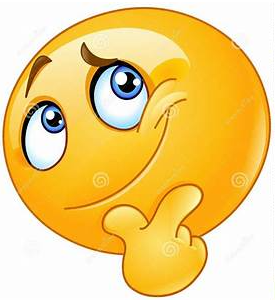 Eu NÃO quero participar
Pesquisador responsável:
Declaro que obtive assentimento do participante e que me comprometo a cumprir os termos éticos cabíveis.
Nome: ____________________________________;
Assinatura: ___________________________
Nome da criança: ___________________________;
Assinatura: ___________________________

Local e data:
Versão: 1
Data: ___/____/___
Ilustrações de SlidesCarnival